Heterogeneous catalysis
Lecture 8
Haber-Bosch synthesis of ammonia
Haber-Bosch synthesis of ammonia
The nitrogen problem – atmospheric N2 fixation (breaking N≡N bonds)
Fertilizers – modern agriculture feeding billions of people on Earth
176 millions tons ammonia produced in 2016 worldwide
1–2 % of the world‘s entire energy supply; 2–5 % of total natural gas production
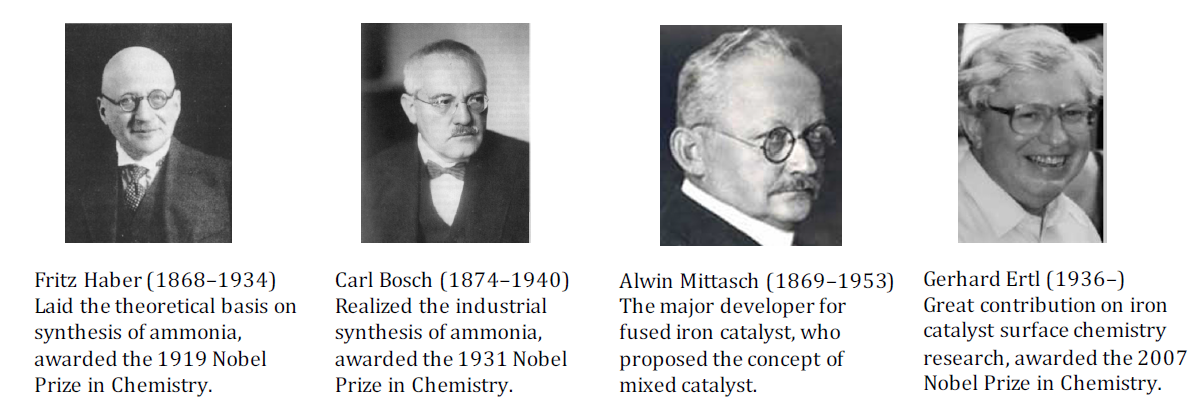 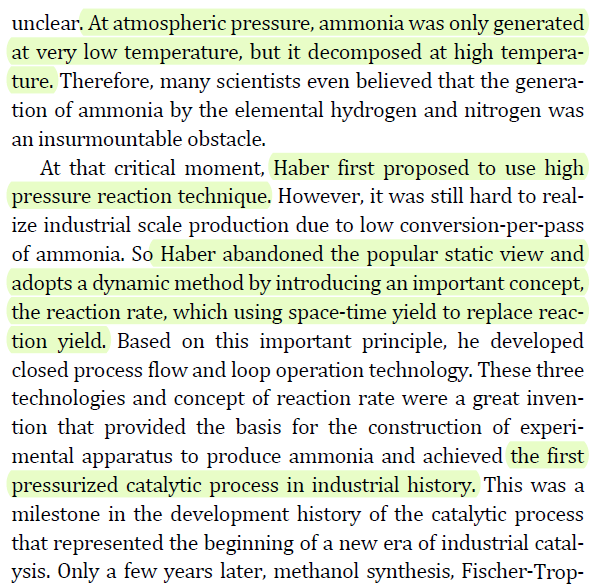 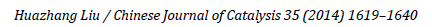 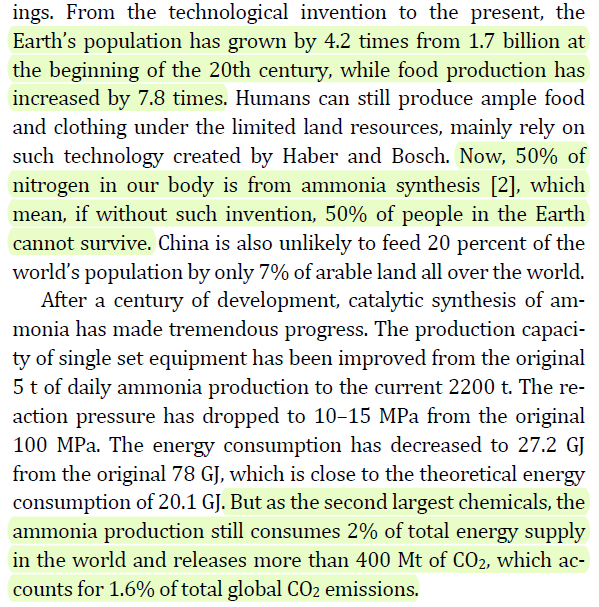 0.5 N2 + 1.5 H2 → NH3 (ΔH298 = –46.22 kJ mol–1)
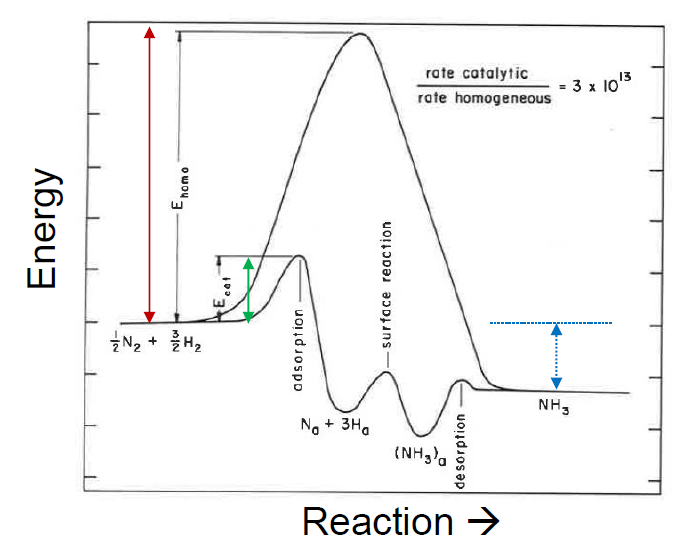 0.5 N2 + 1.5 H2 → NH3 (ΔH298 = –46.22 kJ mol–1)
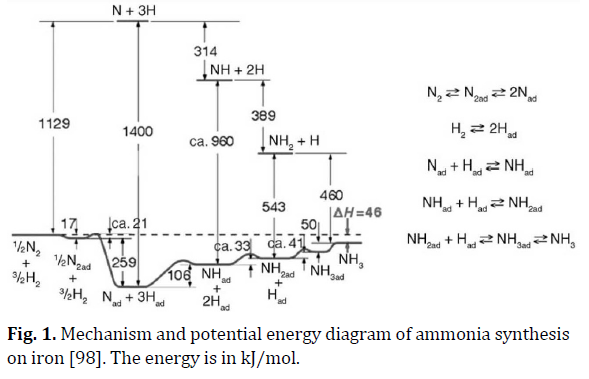 Reactions at surfaces: From atoms to complexity; Noble prize lecture 2007; Gerhardt Ertl
Haber-Bosch synthesis of ammonia
Temperature: a compromise between thermodynamics (exothermic rxn) and kinetics (low rxn rates at low temperatures)
Pressure: a compromise between thermodynamics (Le Chatelier‘s principle) and costs (high pressure reactors)
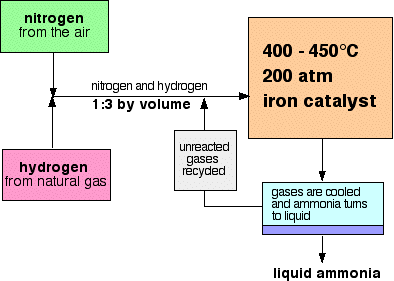 Haber-Bosch synthesis of ammonia
„Low“ temperature – exothermic rxn
High pressure – no. of molecules in gas phase decreases
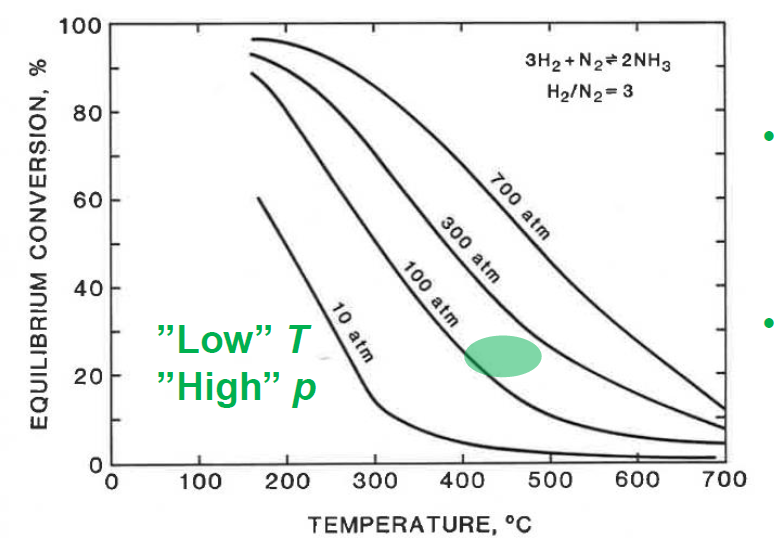 Haber-Bosch synthesis of ammonia
Catalyst?
Early 1800s: ammonia decomposition over Fe and other metals is known
1908, Haber: reaction of hydrogen with nitrogen over catalyts based on Os and U (500 °C, 150–200 atm)
1908–1922, Bosch and Mittasch (BASF): 2500 different catalyst formulations (almost all elements of PT tried), 6500 runs (already in 1911), finished in 1922 after a total of 22 000 tests (trial-and-error)
Serendipity: Gallivare magnetite from Sweden (naturally containing K, Ca, and Al as impurities) used as catalyst with excellent results
1913, BASF: first ammonia production plant, catalyst = „promoted“ Fe
Haber-Bosch synthesis of ammonia
Catalyst?
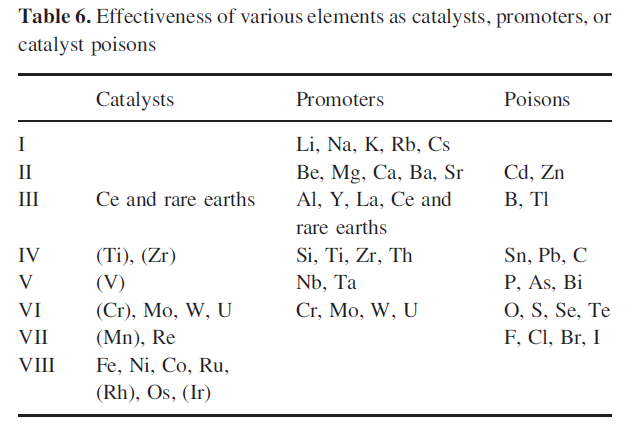 Haber-Bosch synthesis of ammonia
Catalyst?
„promoted“ Fe
Why? 
A third compromise: better results with Ru, Os, but price has to be considered in large-scale industrial processes →Fe
Moreover Ru suffers from to strong H2 chemisorption (i.e. H2 effectively works as catalyst poison, no spot for N2 chemisorption at high pressures)→Fe
Fe-based catalysts stable up to 15 years time-on-stream→Fe
Haber-Bosch synthesis of ammonia
Catalyst?
1913: Promoted Fe by Mittasch?
Nowadays: Promoted Fe by Mittasch (only slight changes!)
Promoted Fe?

Fe-K2O-Al2O3   (also low amounts of Ca, Mg, Si may occur)





Commercially available „ammonia catalyst“ is an oxidized form of this formulation based on magnetite (Fe3O4-K2O-Al2O3), reduction necessary!
„structural promoter“ – „porosity stabilizer“
Activity promoter
Active component, α-Fe
Haber-Bosch synthesis of ammonia
Fe-K2O-Al2O3, example of composition
*Auger electron spectroscopy, similar to EDAX in SEM, comparable results
Ullman‘s Encyclopedia of Industrial Processes; Max Appl; Ammonia, 2. Production processes
Haber-Bosch synthesis of ammonia
Fe-K2O-Al2O3: Industrial production
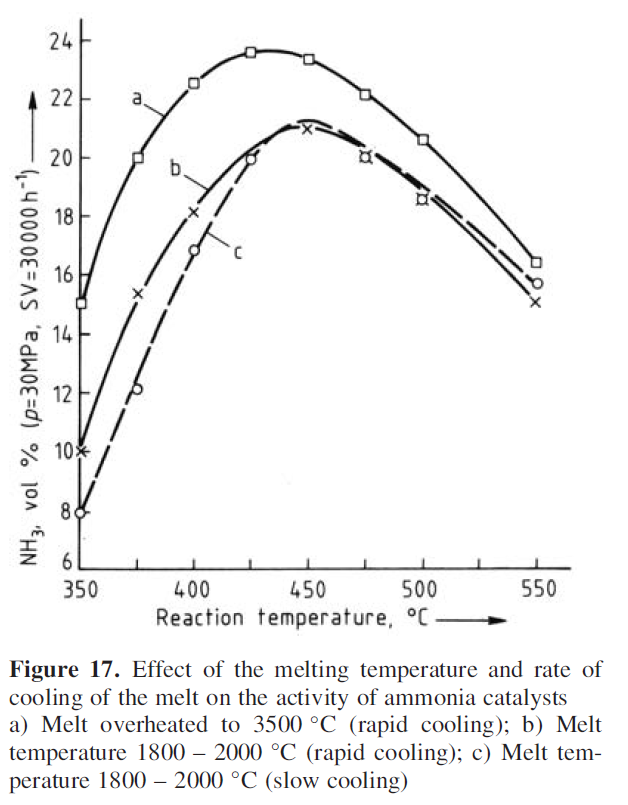 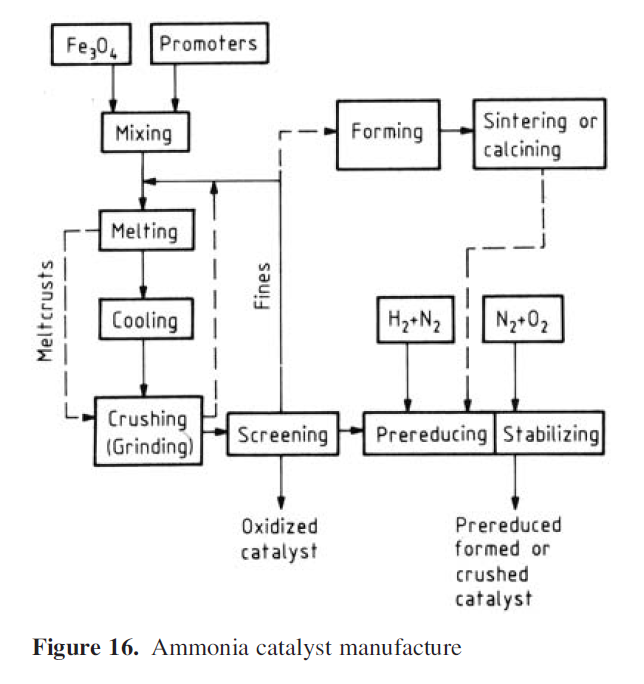 Haber-Bosch synthesis of ammonia
Fe-K2O-Al2O3, reduction before use
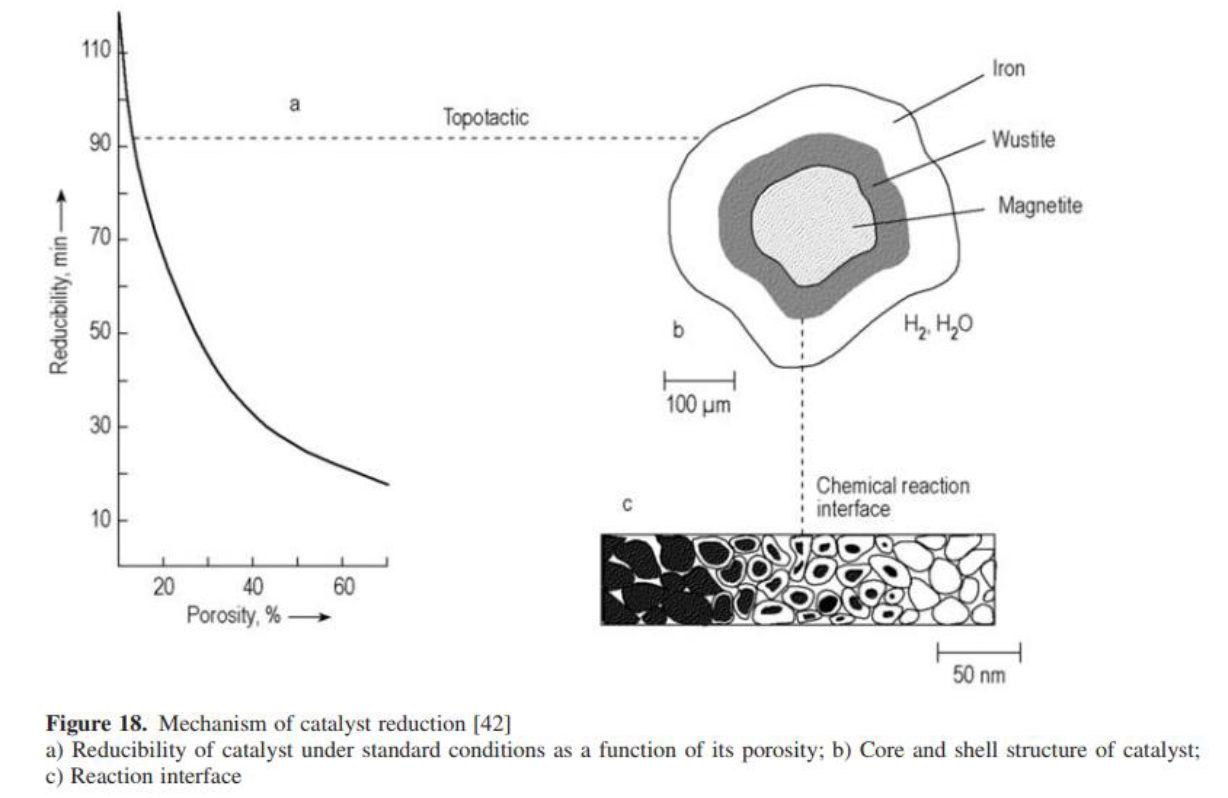 Haber-Bosch synthesis of ammonia
Fe-K2O-Al2O3
30 nm primary crystallites, grain/particle size 6–10 nm

Pore volume 0.09–0.1 cm3 g–1, bimodal pore size distribution 10 nm and 25–50 nm, surface area ca. 15 m g–1, pores represent 44–46 % of total volume

Porosity originates in the reduction of originally nonporous Fe3O4 and is stabilized by Al2O3 (stability against sintering of particles)
Ullman‘s Encyclopedia of Industrial Processes; Max Appl; Ammonia, 2. Production processes
Haber-Bosch synthesis of ammonia
Fe-K2O-Al2O3





Why Fe (and Ru and Os) are active???

Why K improves activity???
„structural promoter“ – „porosity stabilizer“
Activity promoter
Active component, α-Fe
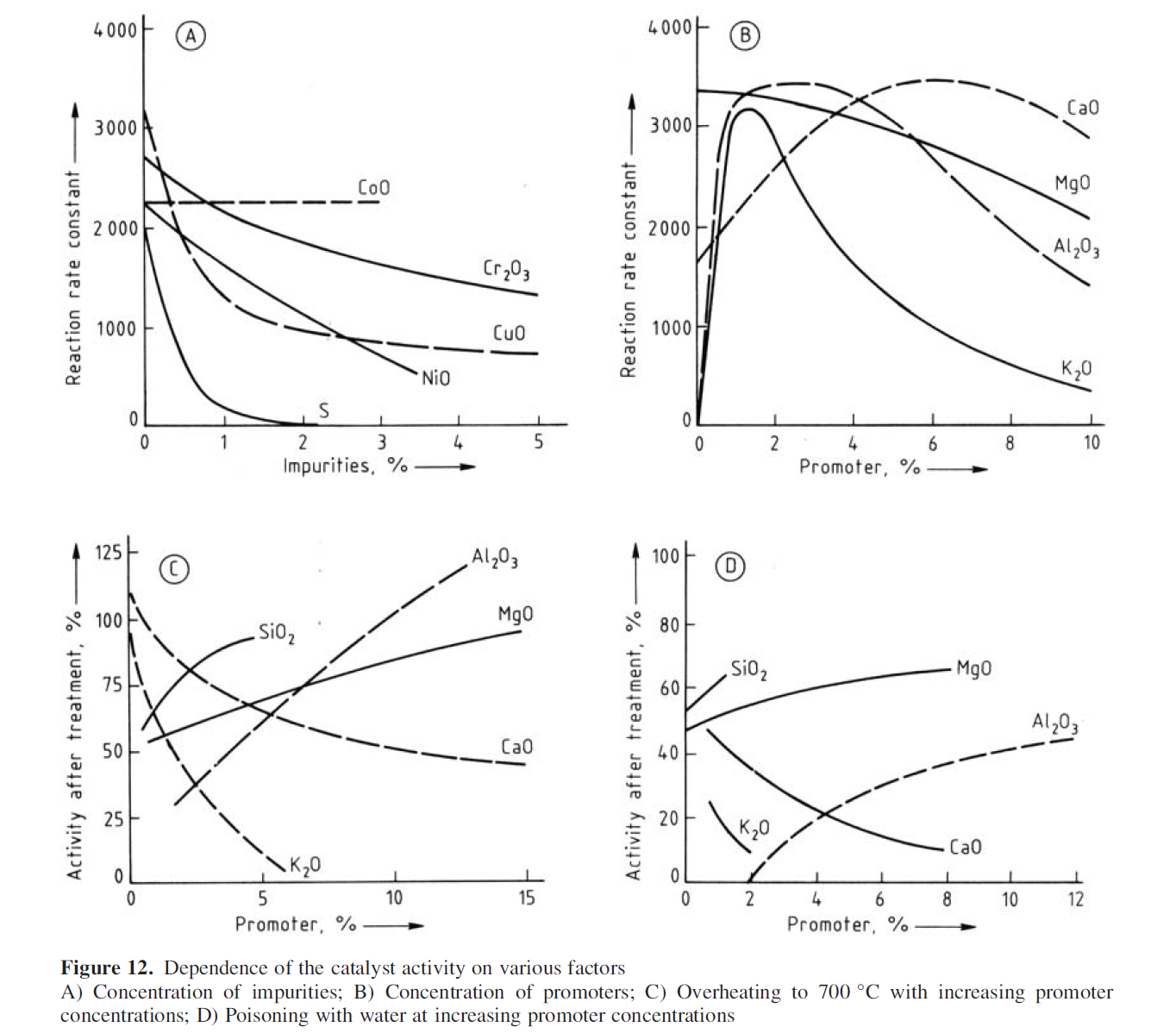 Haber-Bosch synthesis of ammonia
Fe-K2O-Al2O3





Why Fe (and Ru and Os) are active???

Why K improves activity???
„structural promoter“ – „porosity stabilizer“
Activity promoter
Active component, α-Fe
Haber-Bosch synthesis of ammonia
Why Fe, Ru, Os? N2 as a ligand in complexes!
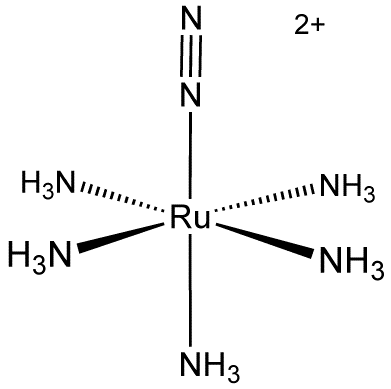 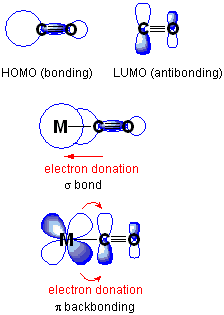 Haber-Bosch synthesis of ammonia
Why K?

Electropositivity = ability to donate electrons
Basicity (e.g. KOH)


No 1. mechanism: We need to push electrons back to N2 = weakening of N≡N triple bond
No 2. mechanism: We need to desorb NH3 from catalyst surface. Basic NH3 desorbs well from basic surface.
Haber-Bosch synthesis of ammonia
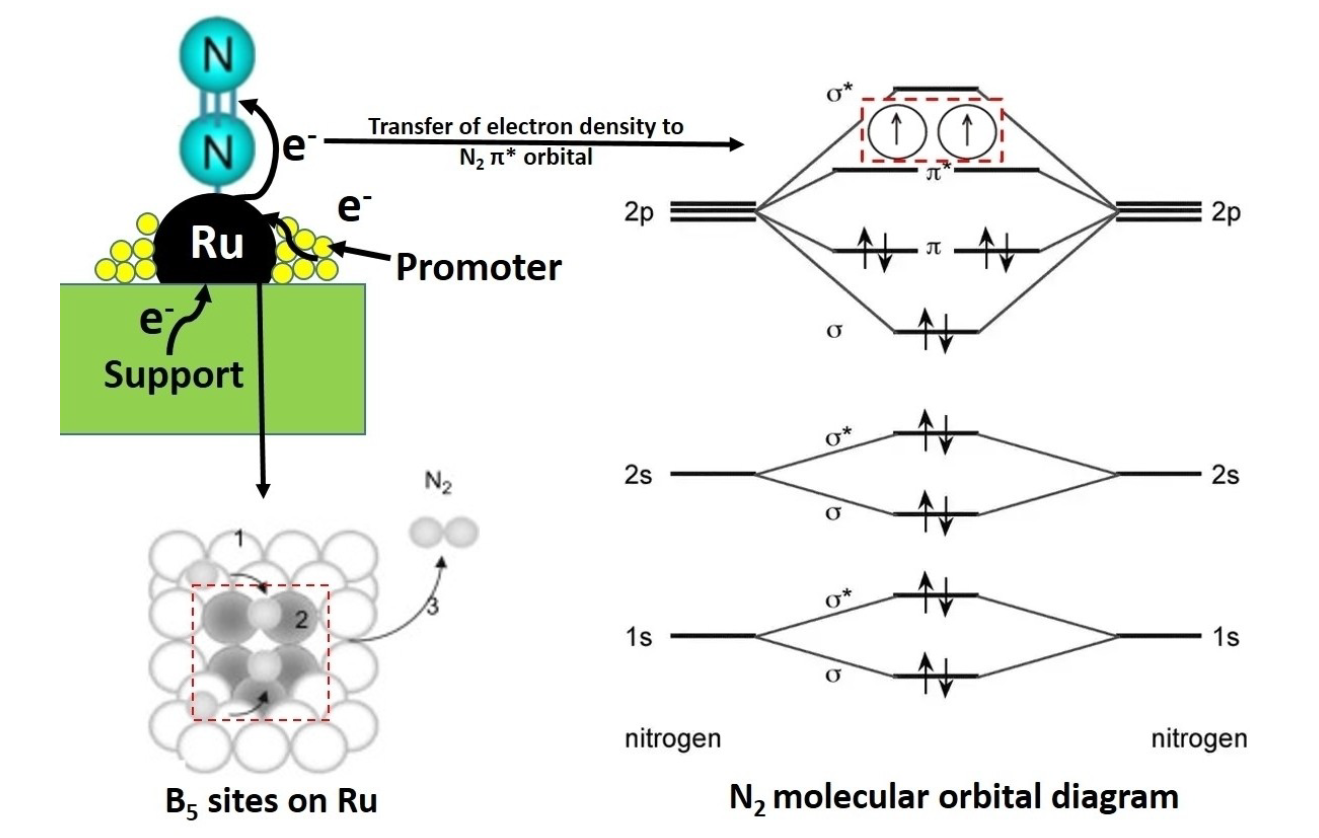 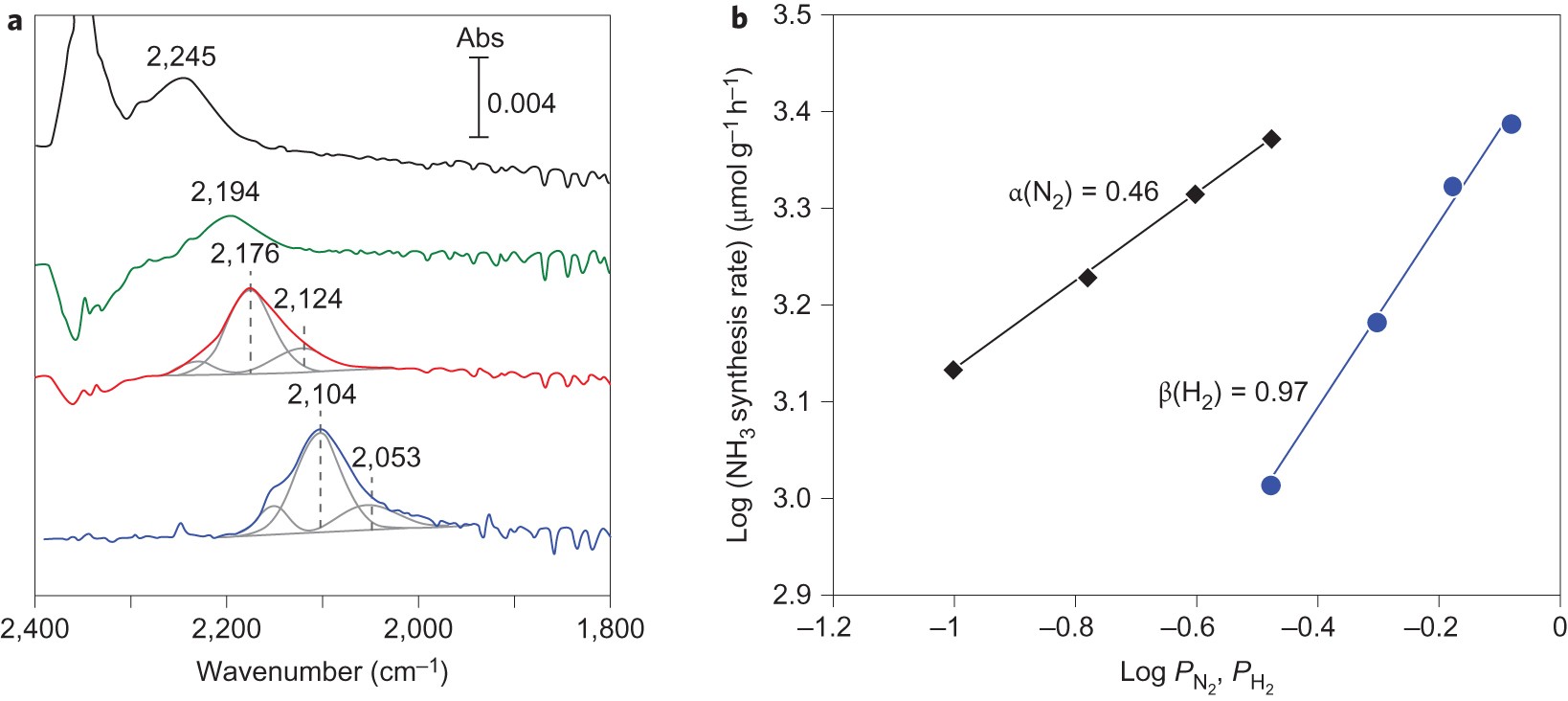 A method to follow the extent of π back e- donation?
doi.org/10.1002/cctc.202001141
Haber-Bosch synthesis of ammonia
Ways of improvement, thorough studies
Influence of Fe crystal planes
Back to Ruthenium
Alloys of metals with strong and weak interaction with N2
Electron-donating supports („Electrides“, hydrides, oxides, carbon)
Metal nitrides as catalyst supports (MvK)

Electrocatalytic NH3 synthesis
Haber-Bosch synthesis of ammonia
Fe-K2O-Al2O3: Industrial production
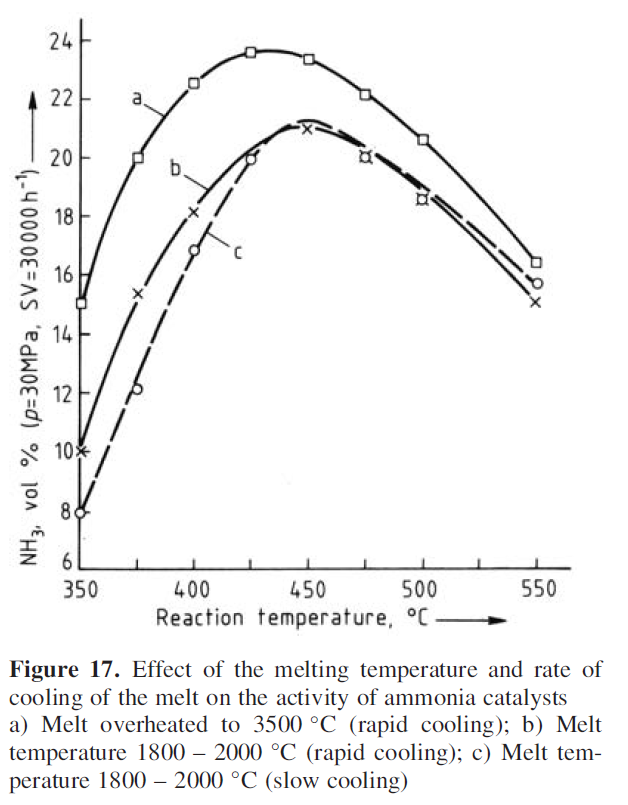 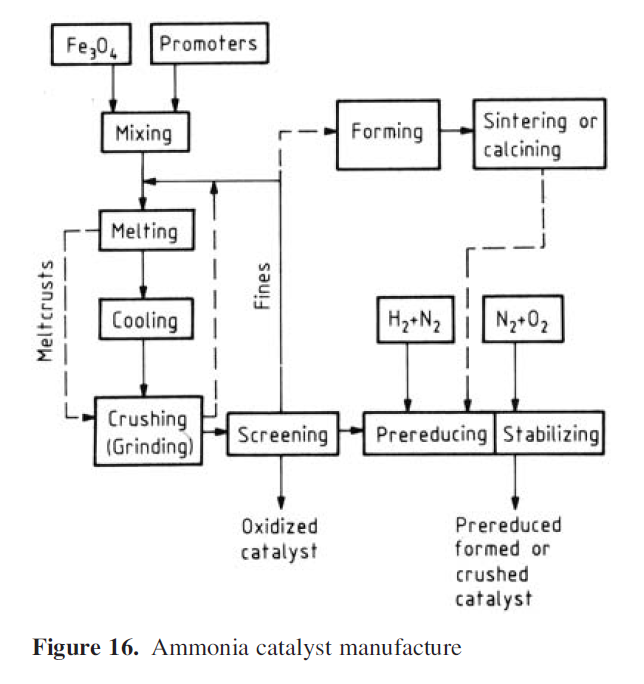 Haber-Bosch synthesis of ammonia
Comparison of catalytic activity on different Fe crystal planes (111 vs. 100 vs. 110)
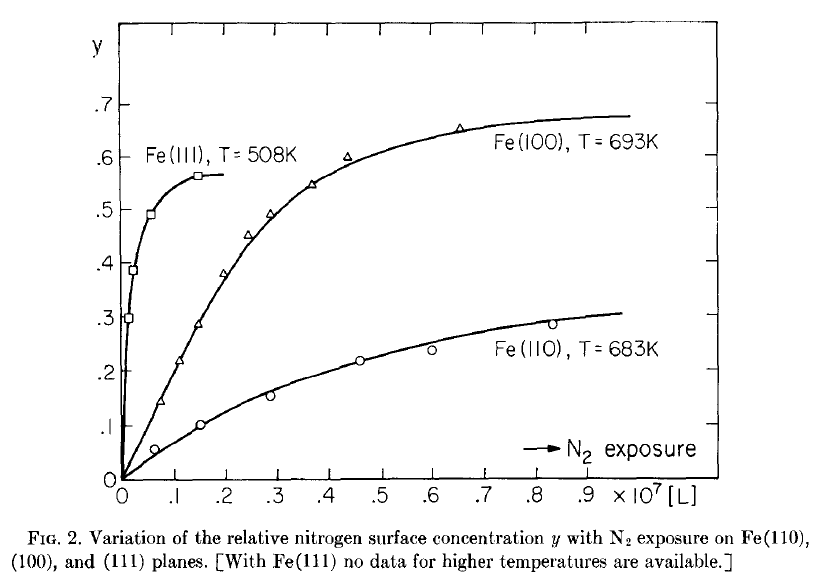 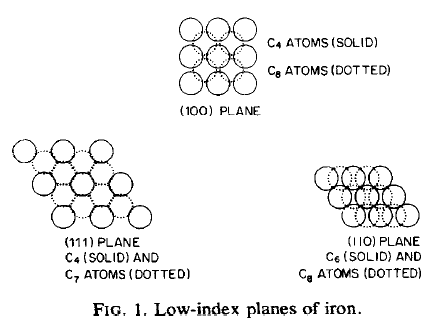 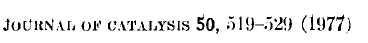 Haber-Bosch synthesis of ammonia
Alloying of metals with strong and weak interaction with N2
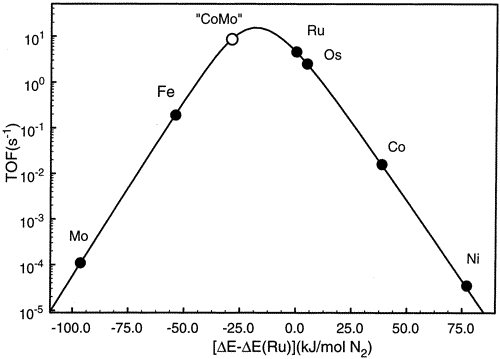 Figure 1 Calculated turnover frequencies for ammonia synthesis as a function of the adsorption energy of nitrogen. The synthesis conditions are 400 °C, 50 bar, gas composition H2:N2 = 3:1 containing 5% NH3.
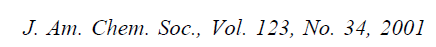 Haber-Bosch synthesis of ammonia
Back to Ruthenium
Let‘s forget about price (stable and active catalyst might pay back) 
Ru suffers from to strong H2 chemisorption (i.e. H2 effectively works as catalyst poison, no spot for N2 chemisorption at high pressures)
In 1992 new catalyst patented: Ru-Ba-K/C (British Petroleum); minor but industrial use
New activity benchmark for catalytic studies
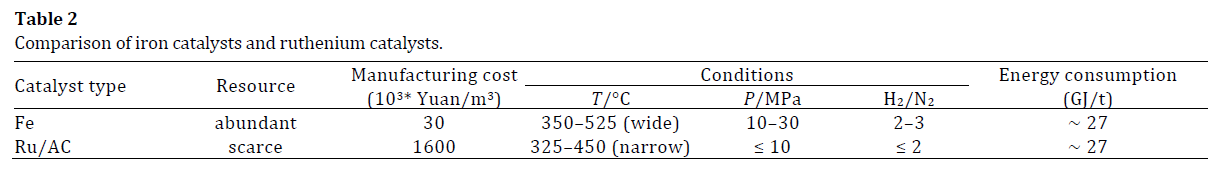 Haber-Bosch synthesis of ammonia
Electron donating catalyst supports („Electrides“)
E.g. Mayenite: 12CaO.7Al2O3
2x12CaO.7Al2O3 + 4 H2  → [Ca24Al28O64]4+.4(H-) + 2 H2O
2x12CaO.7Al2O3 + 2 Ca  → [Ca24Al28O64]4+.4(e-) + 2 CaO
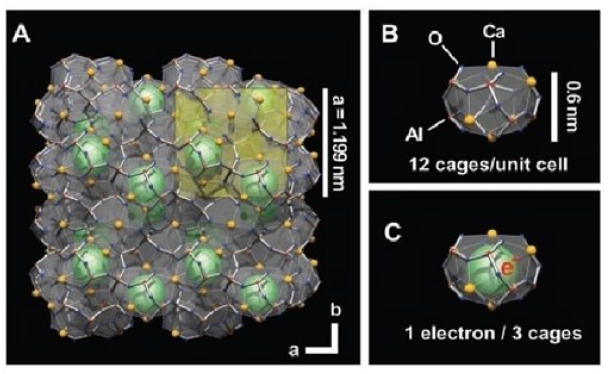 Science 301 (5633), 626-629.
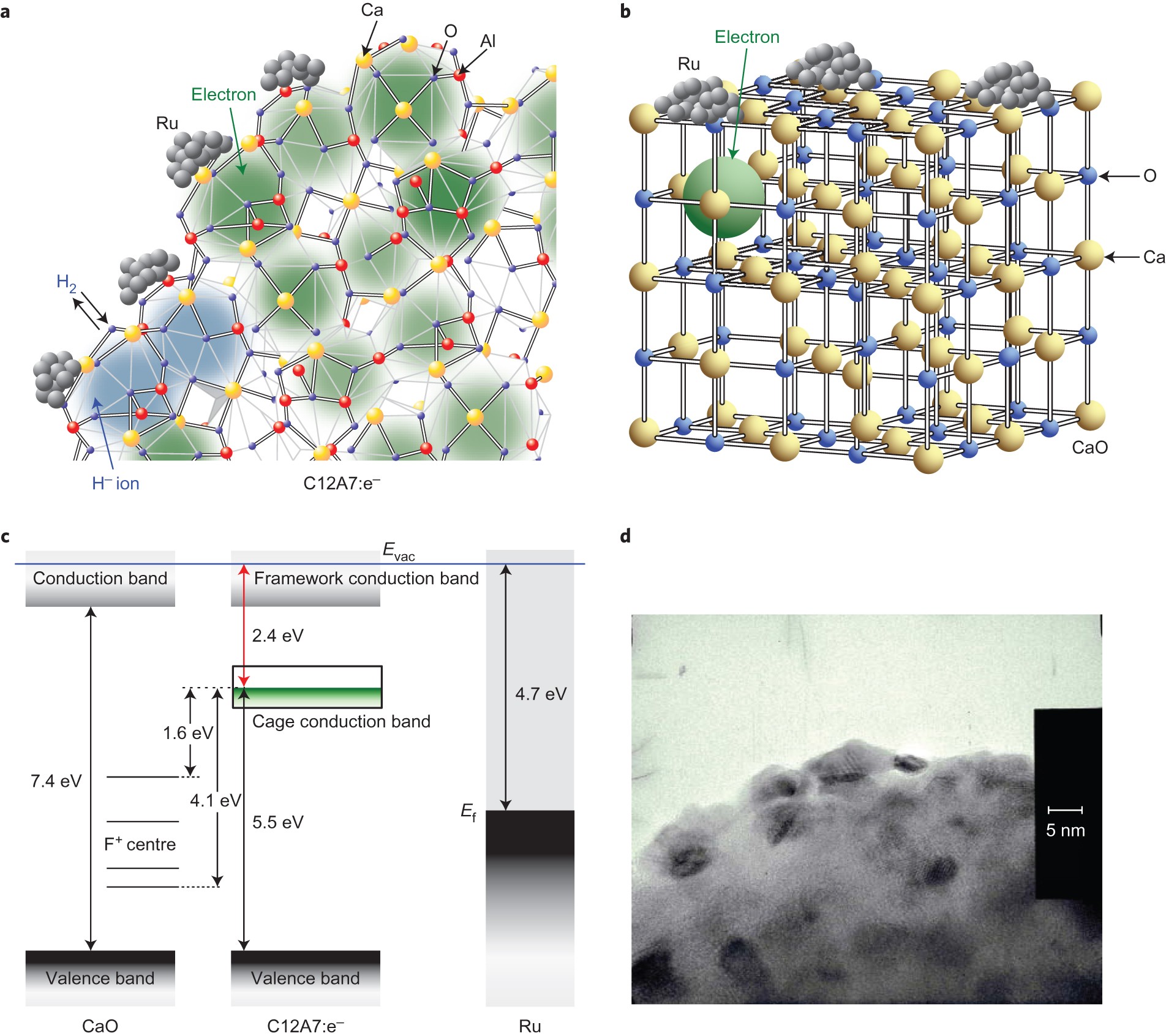 Haber-Bosch synthesis of ammonia
Electron donating catalyst supports („Electrides“)
E.g. Mayenite: 12CaO.7Al2O3
2x12CaO.7Al2O3 + 4 H2  → [Ca24Al28O64]4+.4(H-) + 2 H2O
2x12CaO.7Al2O3 + 2 Ca  → [Ca24Al28O64]4+.4(e-) + 2 CaO
Haber-Bosch synthesis of ammonia
Electron donating catalyst supports („Electrides“)
Ru/[Ca24Al28O64]4+.4(e-): N≡N triple bond dissociation is not a rate determining step anymore! 
N−H bond  formation becomes RDS
Nature 2012
DOI: 10.1038/NCHEM.1476
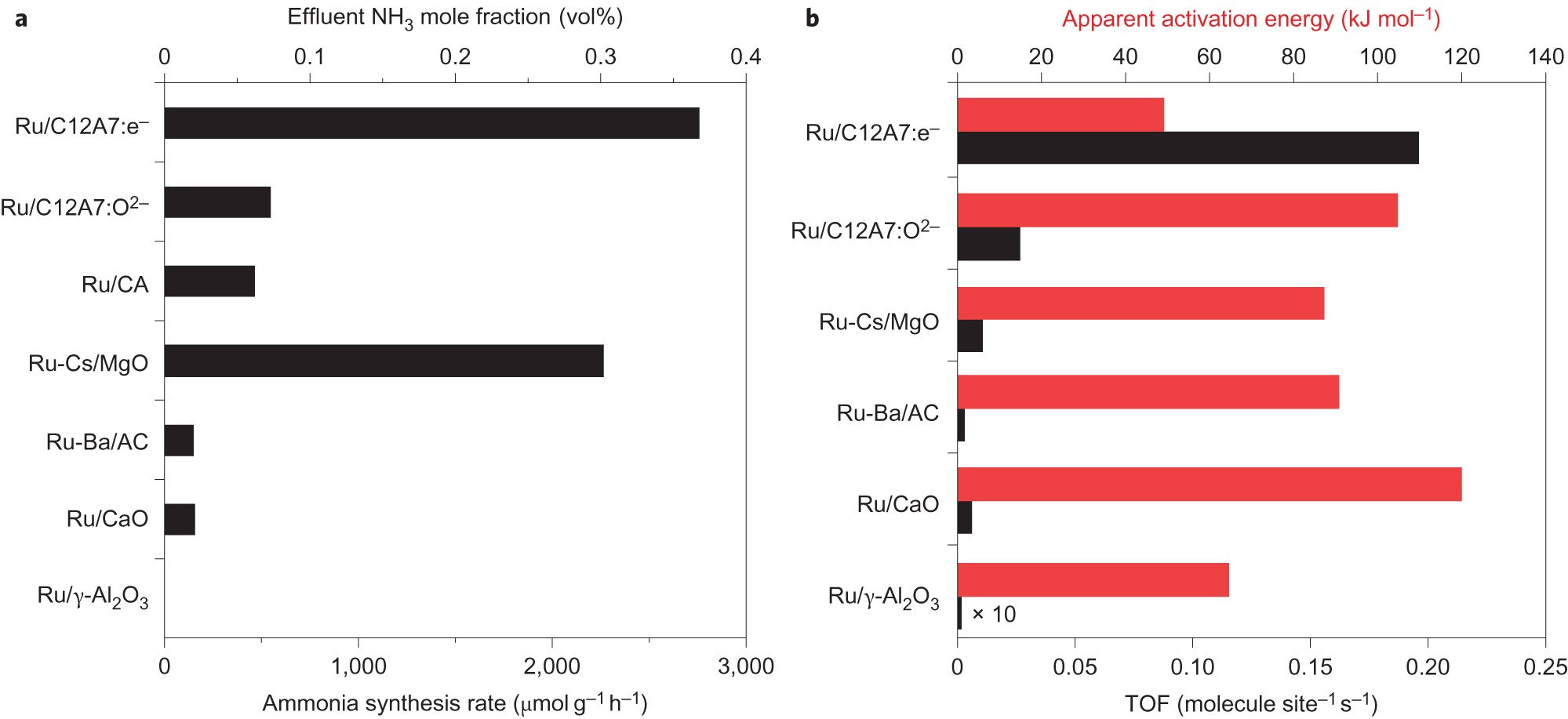 Haber-Bosch synthesis of ammonia
Electron donating catalyst supports (Hydrides)
LiH, CaH2, TiH2, CaFH, Ca2NH, BaCeO3-xNyHz
H− are strongly electron donating species
Moreover, they can release some H− ion from the lattice and refill it with hydrogen from H2 in the reaction mixture
Deactivation: Highly reactive hydrides (e.g. LiH) form surface layer of imides and nitrides = deactivation. Some extra hydrogen needed to prevent it.
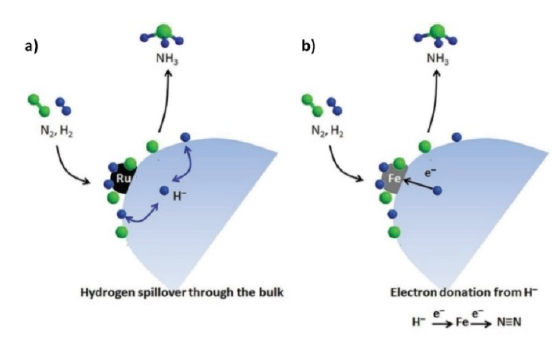 doi.org/10.1002/cctc.202001141
Haber-Bosch synthesis of ammonia
Electron donating catalyst supports (others)
Oxides based mostly reduced CeO2
Carbon
Haber-Bosch synthesis of ammonia
Metal nitrides
Nitrogen can be released from their lattice and later on refilled from N2 in the reaction mixture (MvK)
Fe, Mo: Strong N2 chemisorption. Formation of Fe, Mo nitrides in situ?
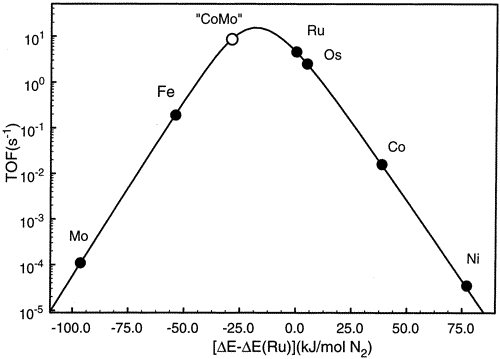 Haber-Bosch synthesis of ammonia
Metal nitrides
promoted Fe, the industrial catalyst: Big question!
Nitridation of Fe by NH3 known from steel industry (steel hardening)
Thermodynamic data suggest Fe nitrides stable at H-B rxn conditions
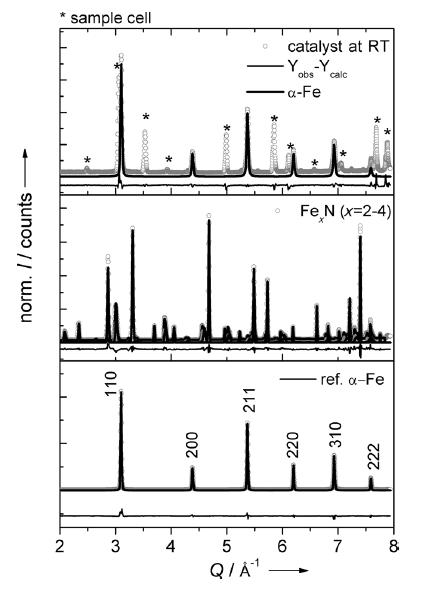 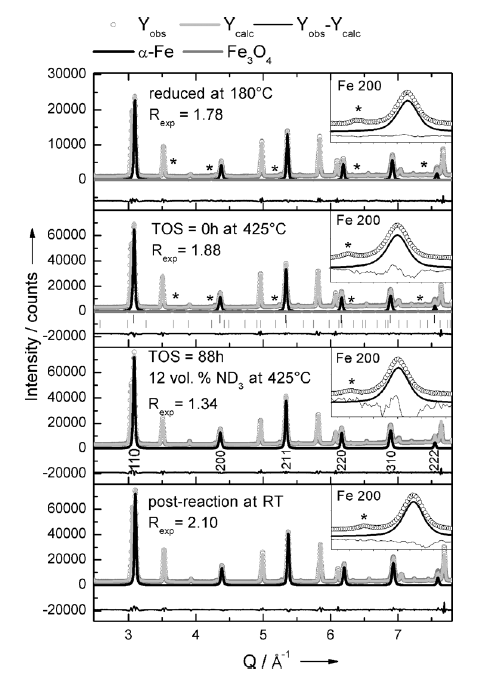 Iron nitrides
NOT
observed in bulk!
Surface?
Post catalytic run neutron diffraction
In situ run neutron diffraction
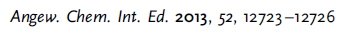 Haber-Bosch synthesis of ammonia
Metal nitrides
Mo? Its interaction with N2 even stronger than in Fe!
Mo nitrides formation observed!
CoMo alloy? Co3Mo3N!
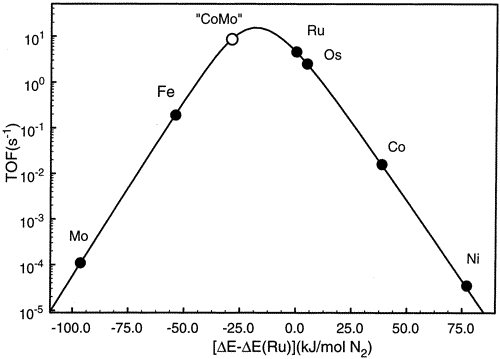 Electrocatalytic NH3 synthesis
Single Au atoms deposited on N-doped graphene layers
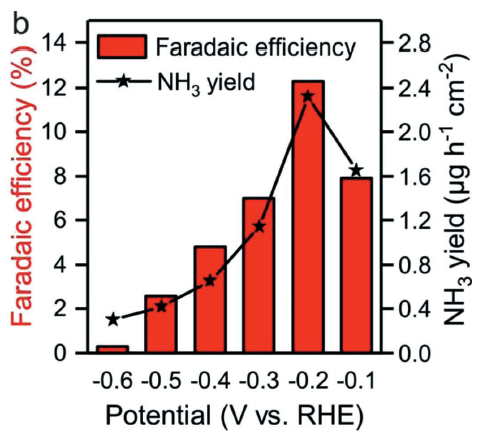 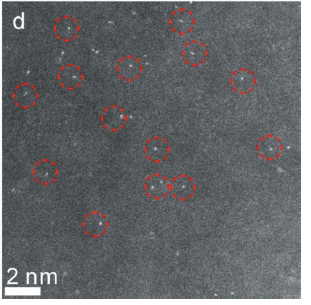 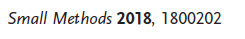 Enzymatic N2 fixation and its transformation to NH3
Nature
Nitrogenase
RT
Ambient pressure
It works! And much better than all our „tailored“ catalysts.